Youth Group
Rules
[Speaker Notes: Youth Group Rules]
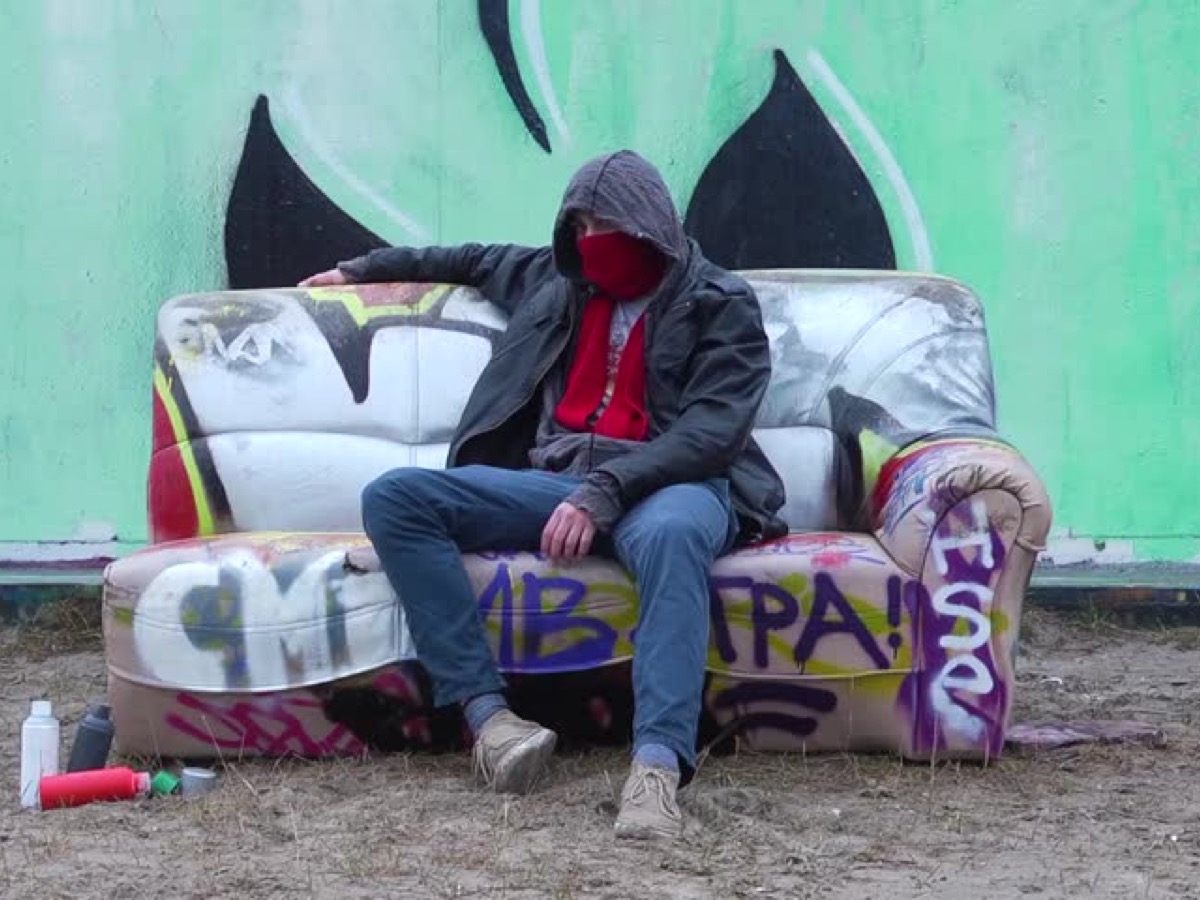 We are streetwise 
and don’t leave our stuff lying around.
[Speaker Notes: We are streetwise and don’t leave our stuff lying around.]
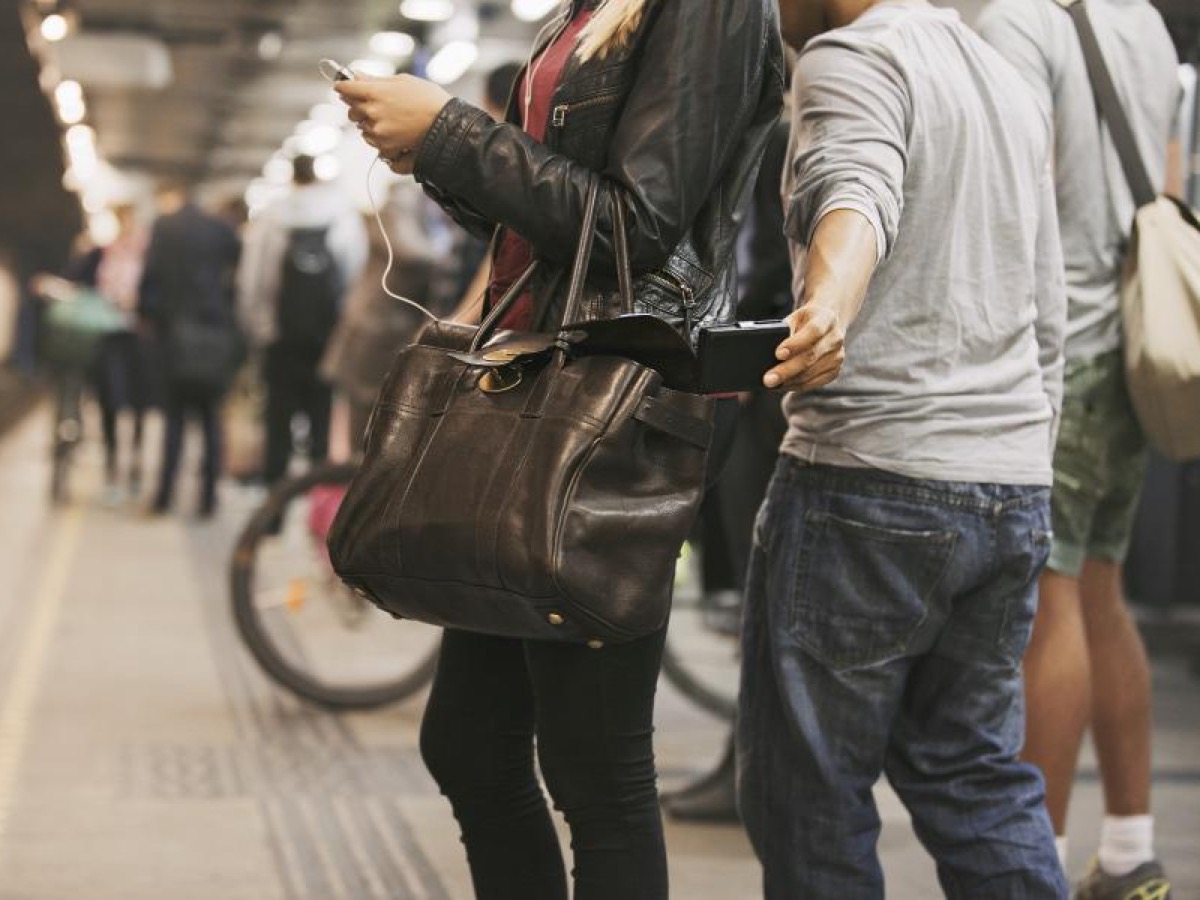 We look after other’s stuff
and don’t steal from each other.
[Speaker Notes: We look after other’s stuff and don’t steal from each other.]
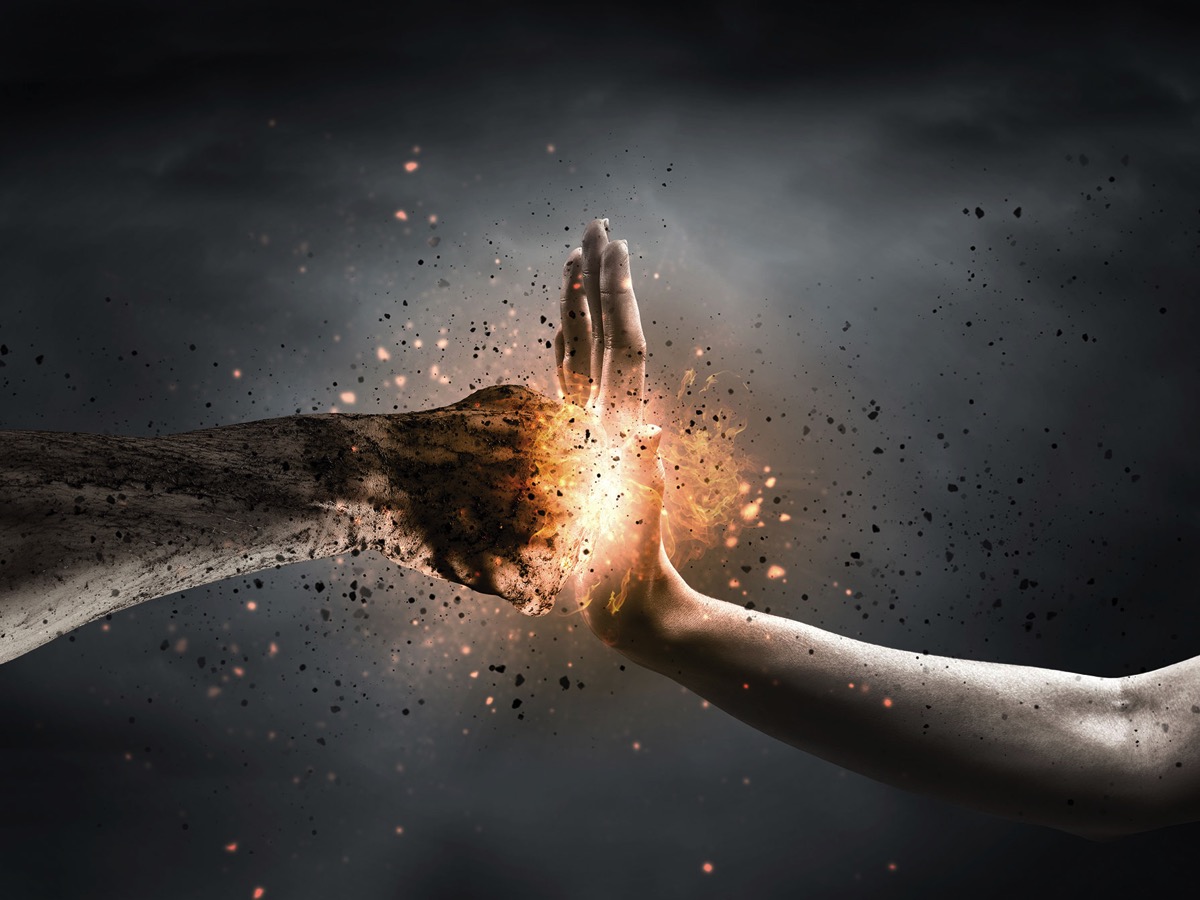 We fight against evil
and don’t have a code of silence.
[Speaker Notes: We take action to combat evil and don’t have a code of silence.]
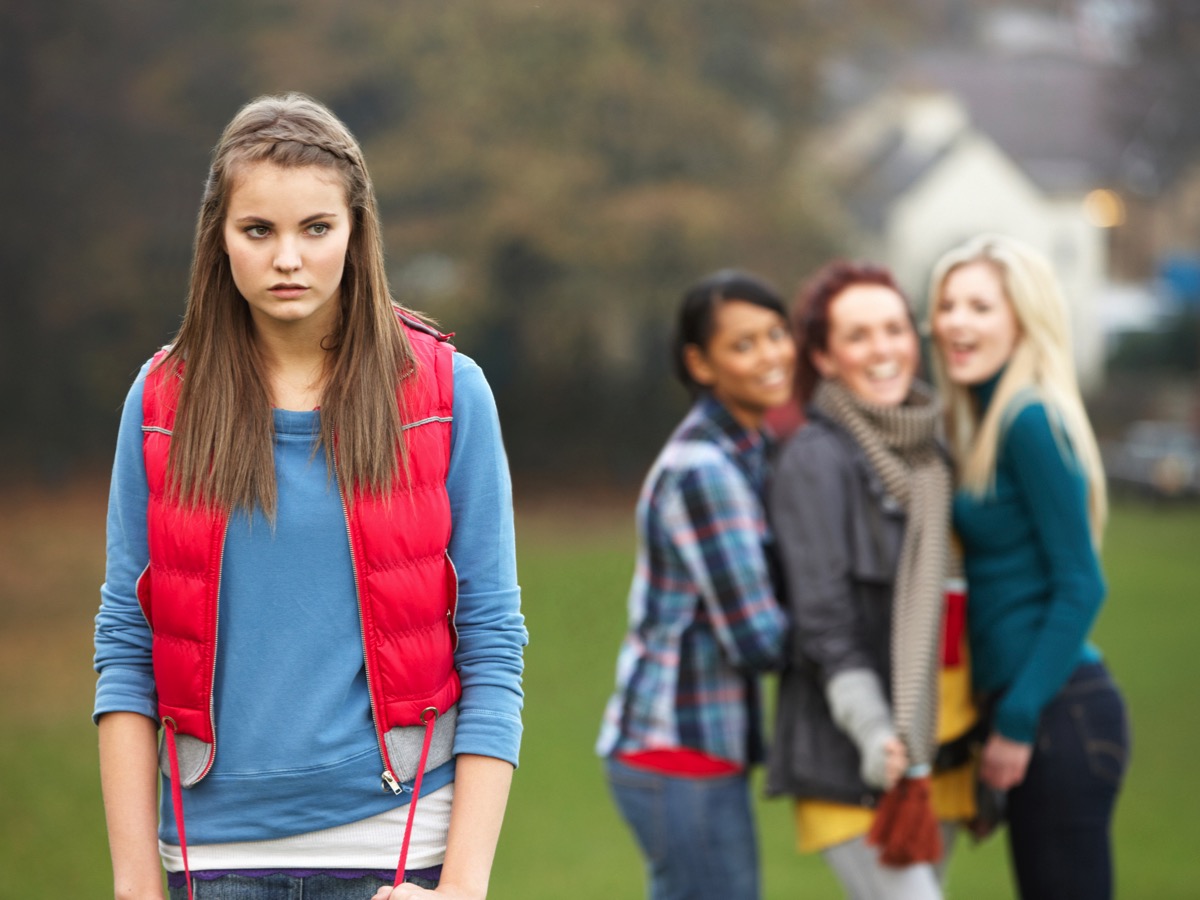 We speak to each other positively 
and don’t disrespect anyone.
[Speaker Notes: We speak to each other positively and don’t disrespect anyone.]
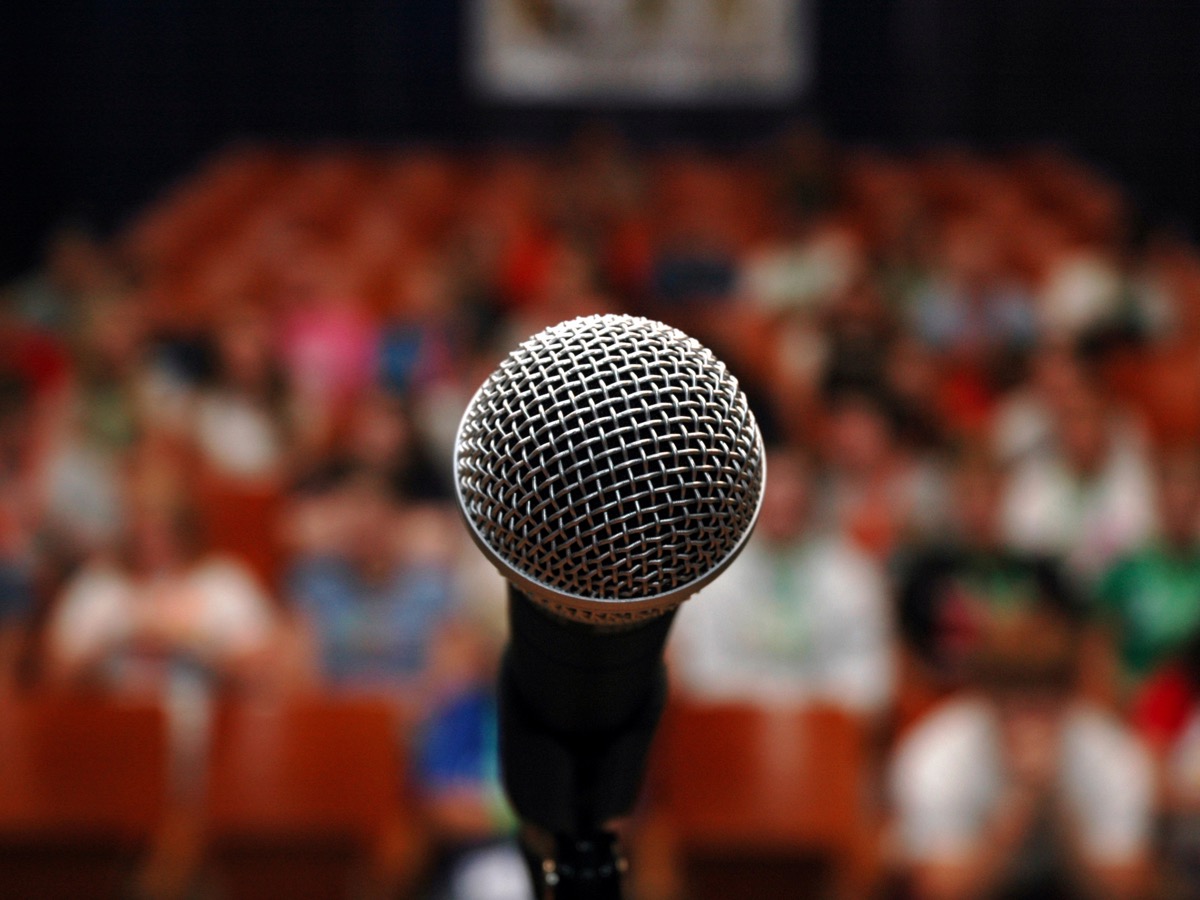 We respect the person speaking 
and don’t speak at the same time.
[Speaker Notes: We respect the person speaking and don’t speak at the same time.]
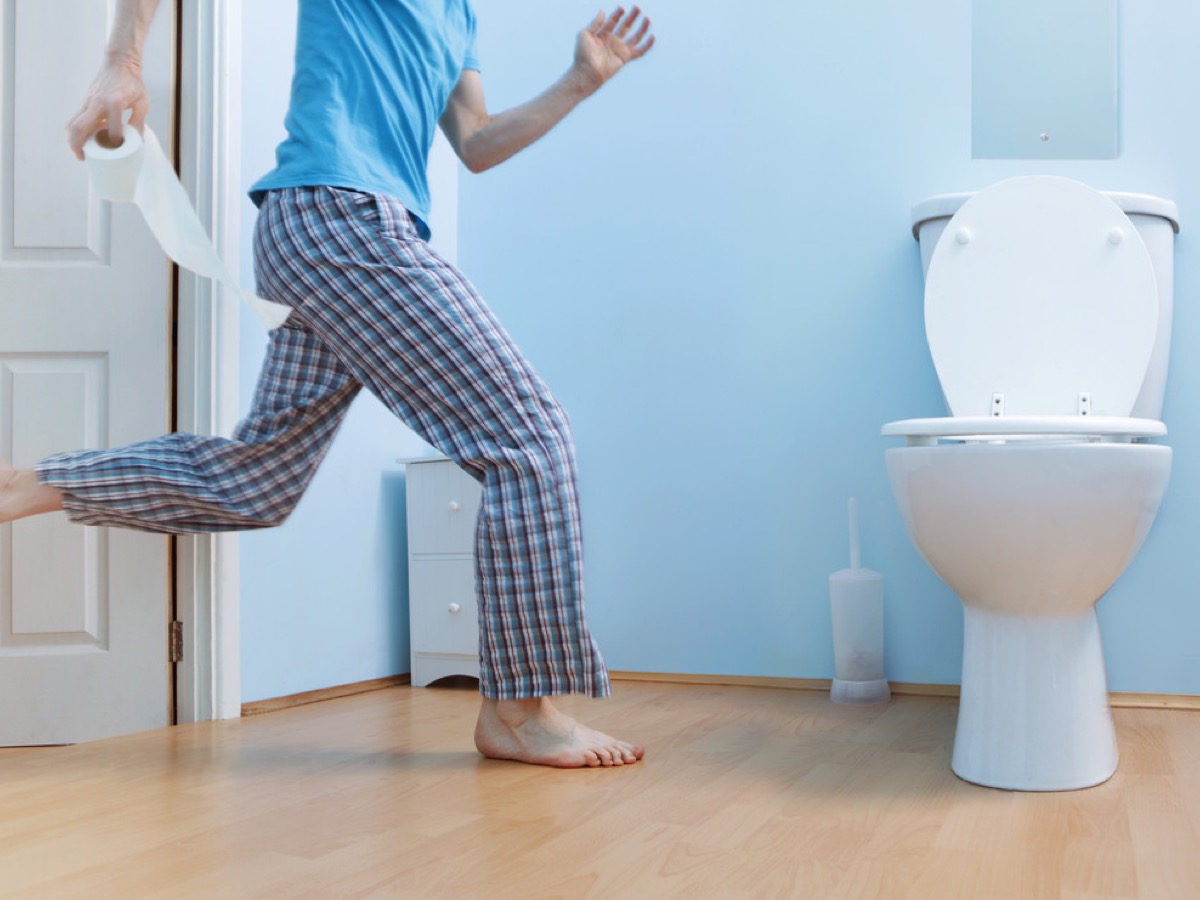 We ask permission to leave the room 
and don’t leave in groups.
[Speaker Notes: We ask permission to leave the room and don’t leave in groups.]
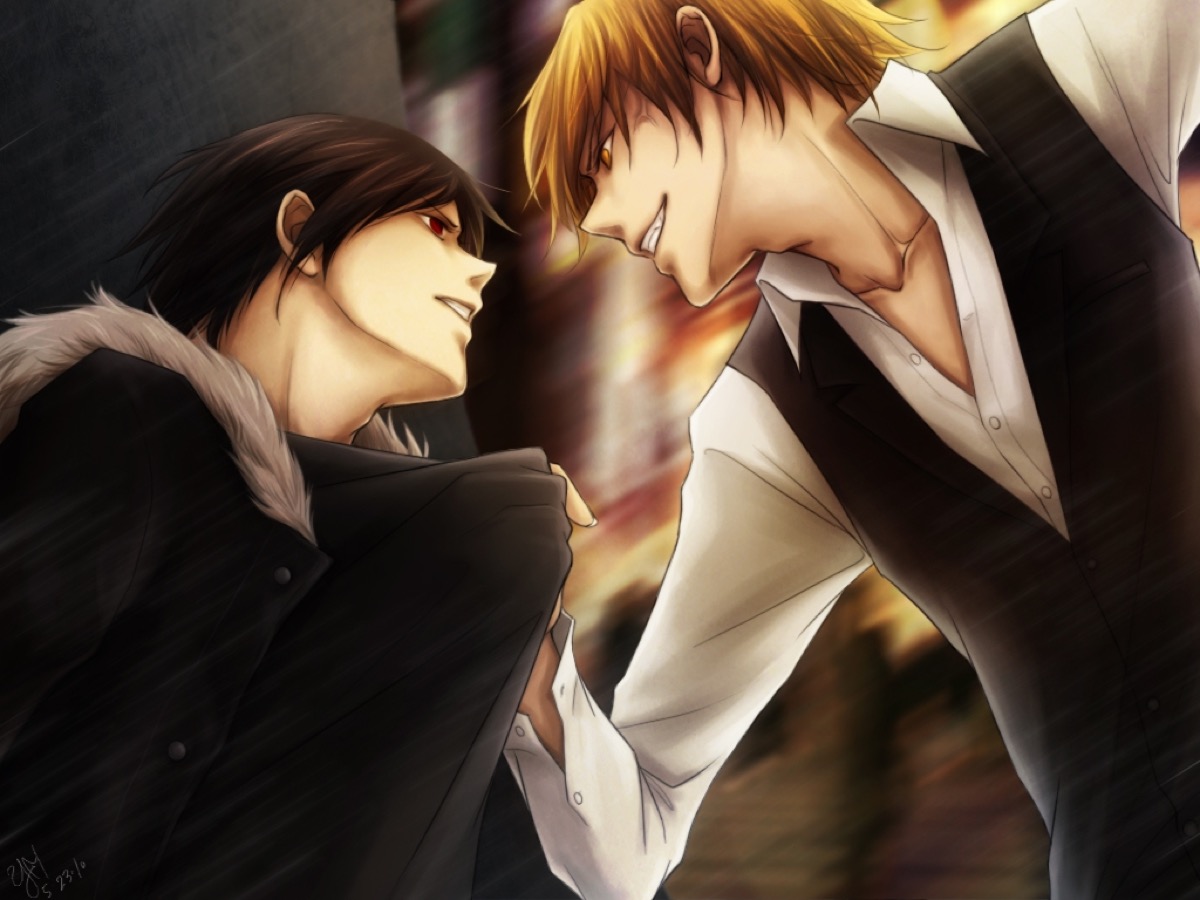 We handle conflict by talking 
and don’t get physical.
[Speaker Notes: We handle conflict by talking and don’t get physical.]
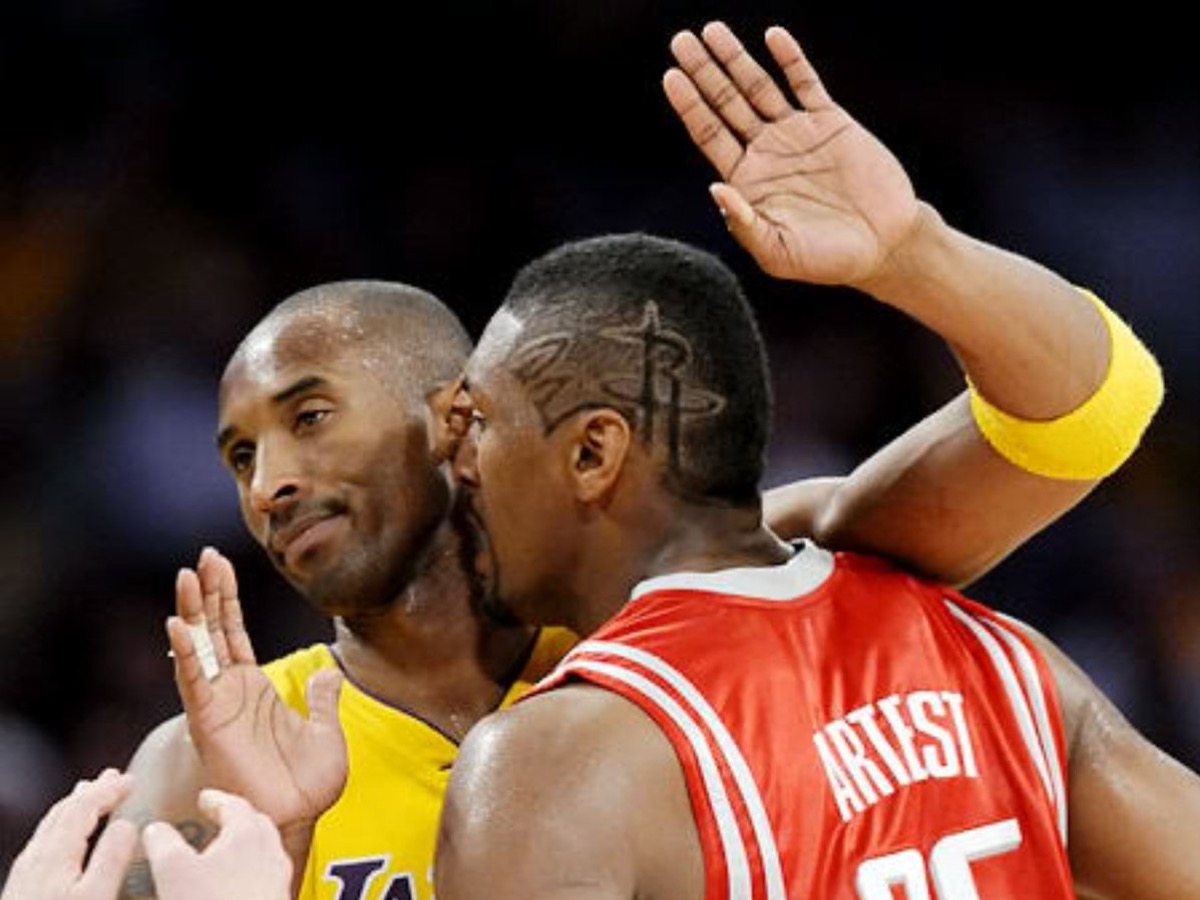 We respect people’s physical space
and don’t cross boundaries.
[Speaker Notes: We respect people’s physical space and don’t cross boundaries.]
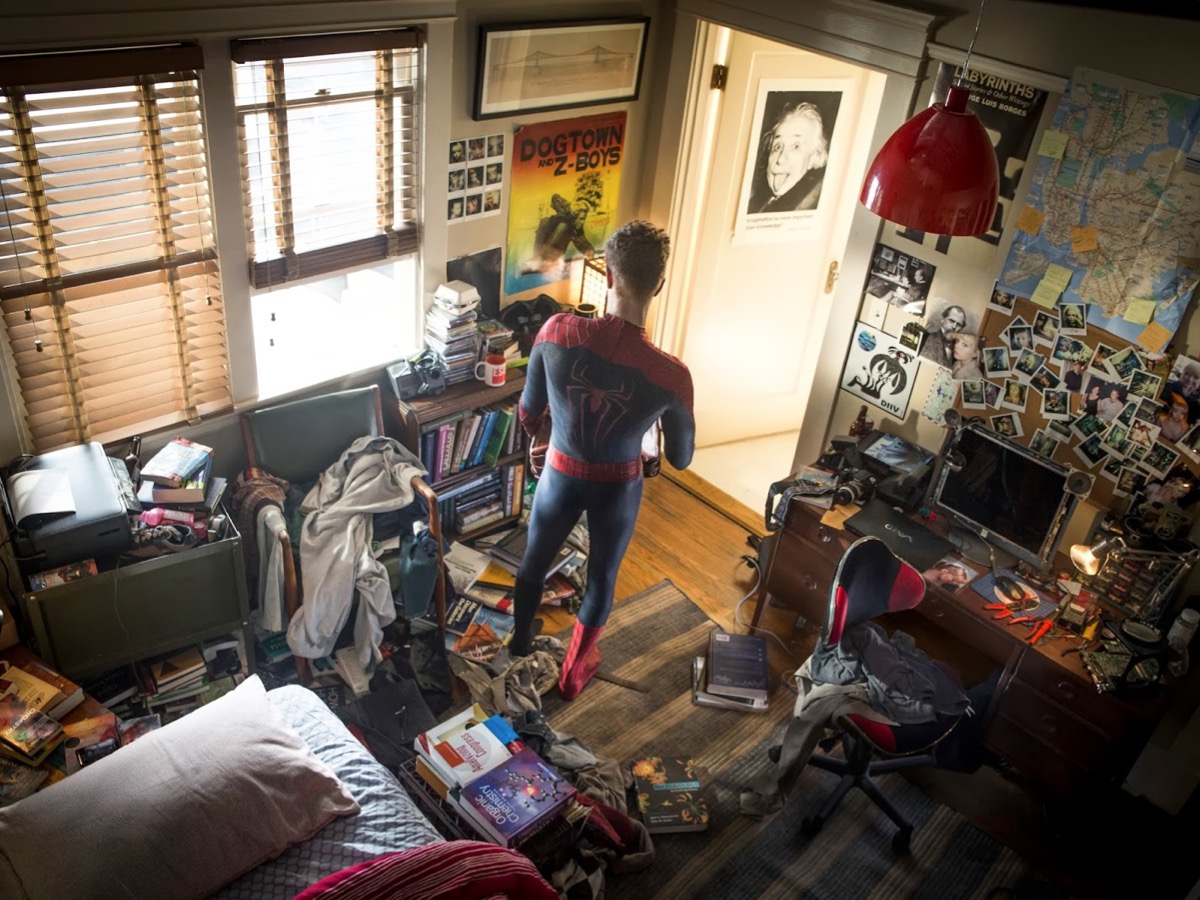 We respect the room
and don’t mess it up.
[Speaker Notes: We respect the room and don’t mess it up.]
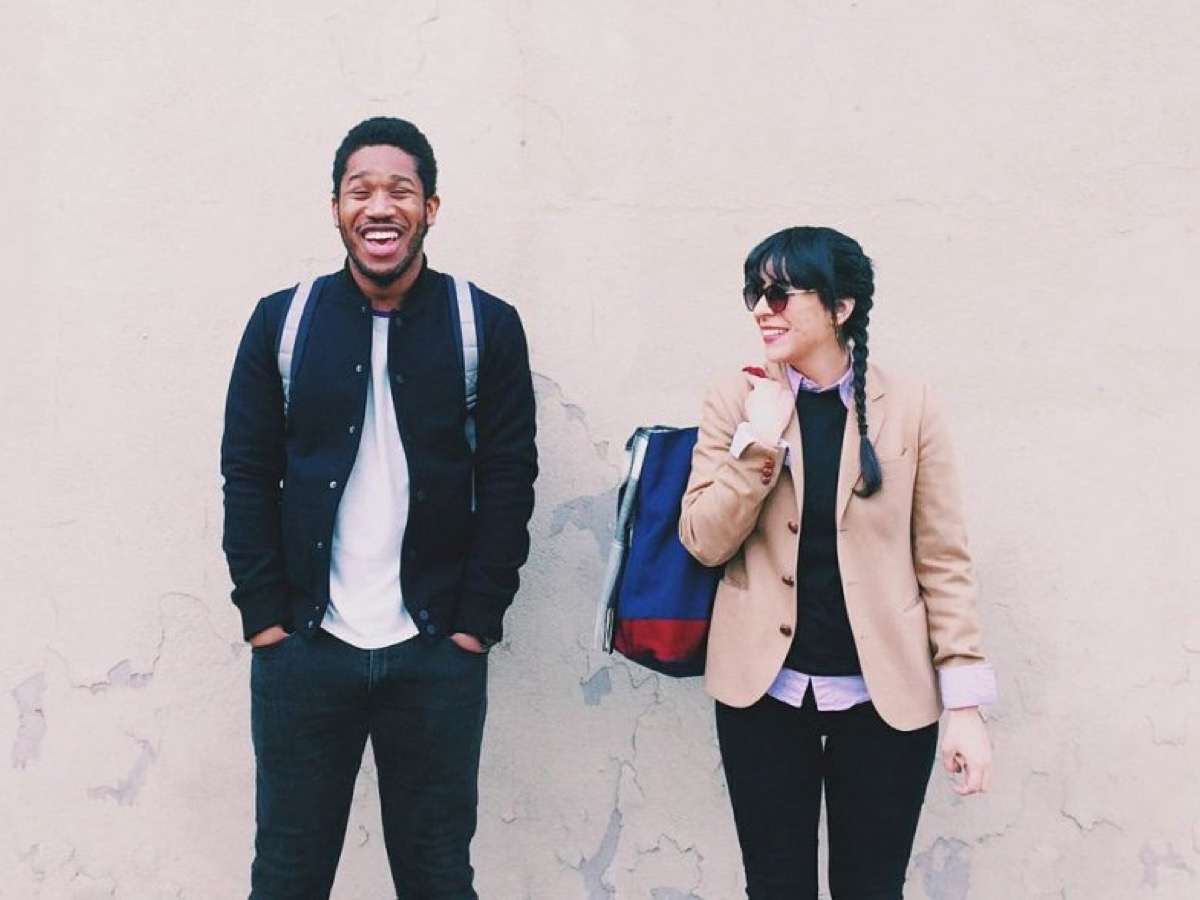 We arrive sober 
and don’t leave high.
[Speaker Notes: We arrive sober and don’t leave high.]
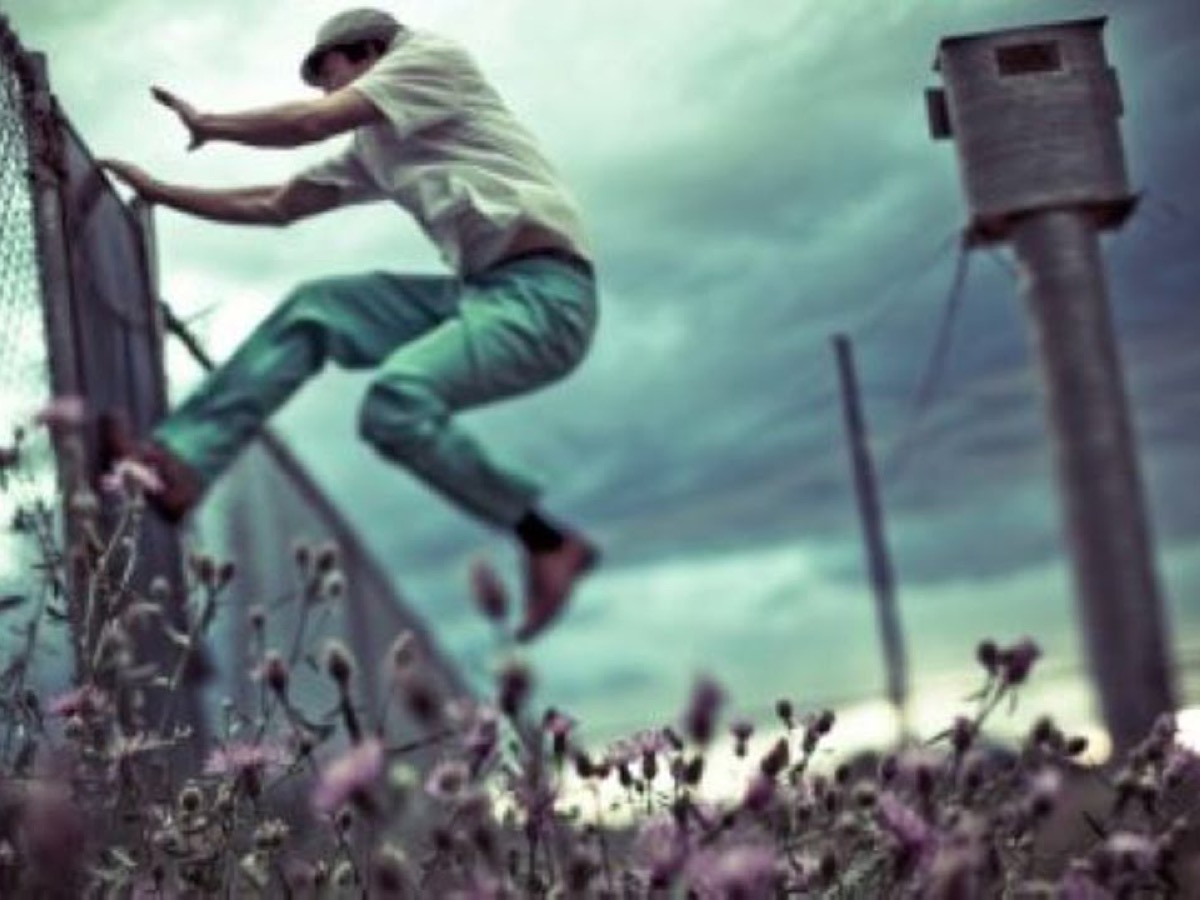 We stay to the end
and don’t leave early.
[Speaker Notes: We stay to the end and don’t leave early.]
We are streetwise and don’t leave our stuff lying around. 
We look after other’s stuff and don’t steal from each other.
We fight against evil and don’t have a code of silence.
We speak to each other positively and don’t disrespect anyone.
We respect the person speaking and don’t speak at the same time.
We ask permission to leave the room and don’t leave in groups. 
We handle conflict through communication and don’t get physical.
We respect people’s physical space and don’t cross boundaries.
We respect the room and don’t mess it up.
We arrive sober and don’t leave high.
We stay the end and don’t leave early.
Youth Group Rules
[Speaker Notes: Youth Group Rules
We are streetwise and don’t leave our stuff lying around. 
We look after other’s stuff and don’t steal from each other.
We fight against evil and don’t have a code of silence.
We speak to each other positively and don’t disrespect anyone.
We respect the person speaking and don’t speak at the same time.
We ask permission to leave the room and don’t leave in groups. 
We handle conflict through communication and don’t get physical.
We respect people’s physical space and don’t cross boundaries.
We respect the room and don’t mess it up.
We arrive sober and don’t leave high.
We stay the end and don’t leave early.]